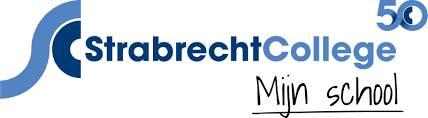 Welkom op hetStrabrecht College
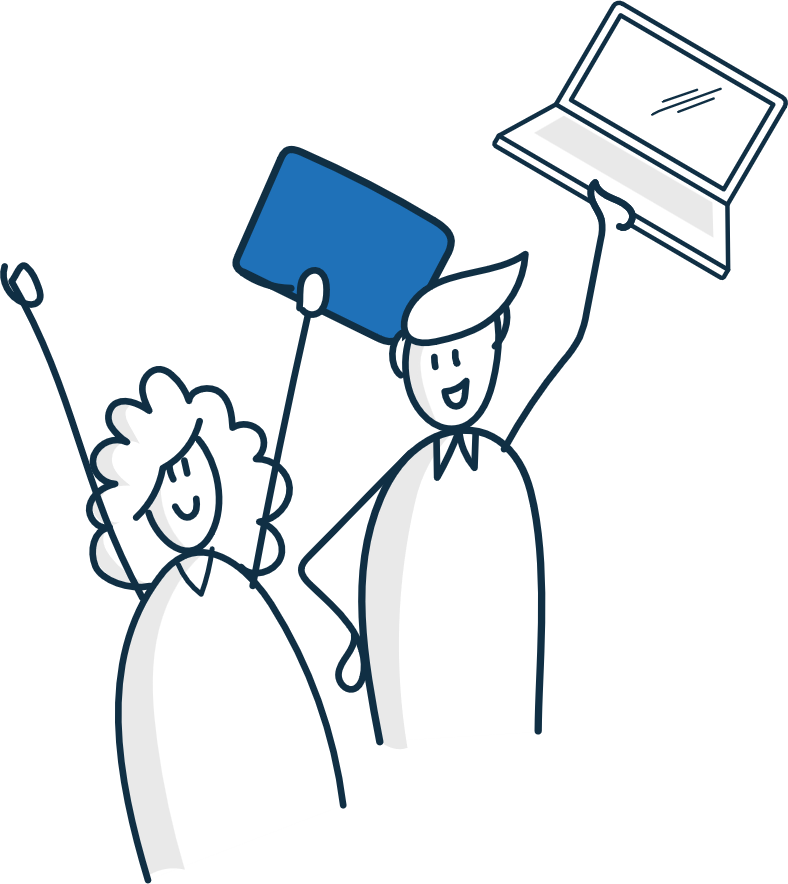 Dennis Schaeps
24 juni 2025
Agenda
01
Wie is The Rent Company?
02
Easy4u Alles-in-1 abonnement
03
Prijsopbouw
04
Van bestellen tot uitleveren
Waarom ouders voor ons kiezen
05
24 juni 2025
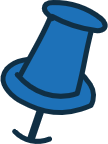 Vandaag dedag
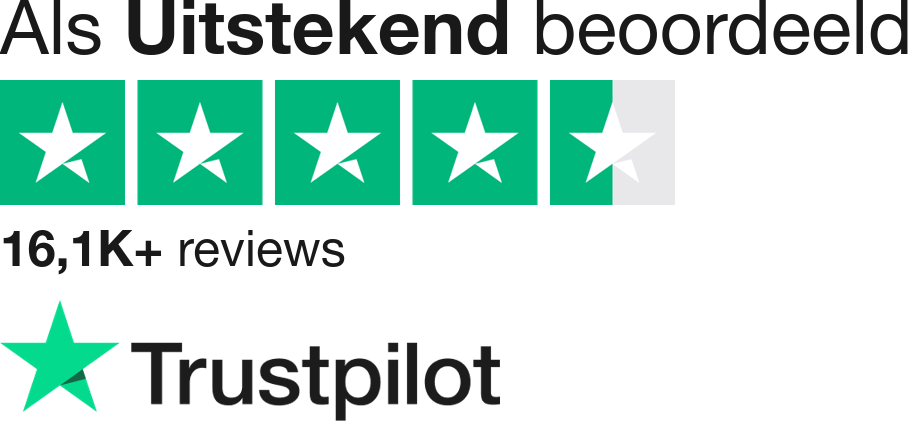 Voorburg
18 jaar
Expert in het onderwijs
Schagen
Lelystad
750
Raalte
Enschede
s’Hertogenbosch
Bergen op Zoom
Scholen door heel Nederland
300.000+
Actieve abonnementen
24 juni 2025
[Speaker Notes: Vandaag de dag doen we nog steeds niets anders dan laptops voor leerlingen in de klas.
En doen we dat inmiddels door heel Nederland en meer bij de helft van alle middelbare scholen, En met een rapportcijfer 9 van onze ouders doen we dat goed en met veel plezier.
We hebben ons hoofdkantoor in Den Bosch en hebben meerdere service punten door heel het land.]
Quote of samenvatting
Elke leerling toegang geventot digitaal onderwijs op eenlaagdrempelige manier.
 Dát is onze missie!
24 juni 2025
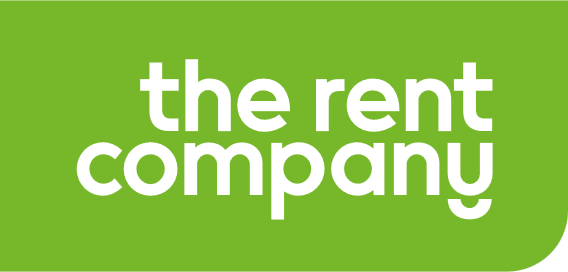 Alles-in-1 abonnement
Hardware
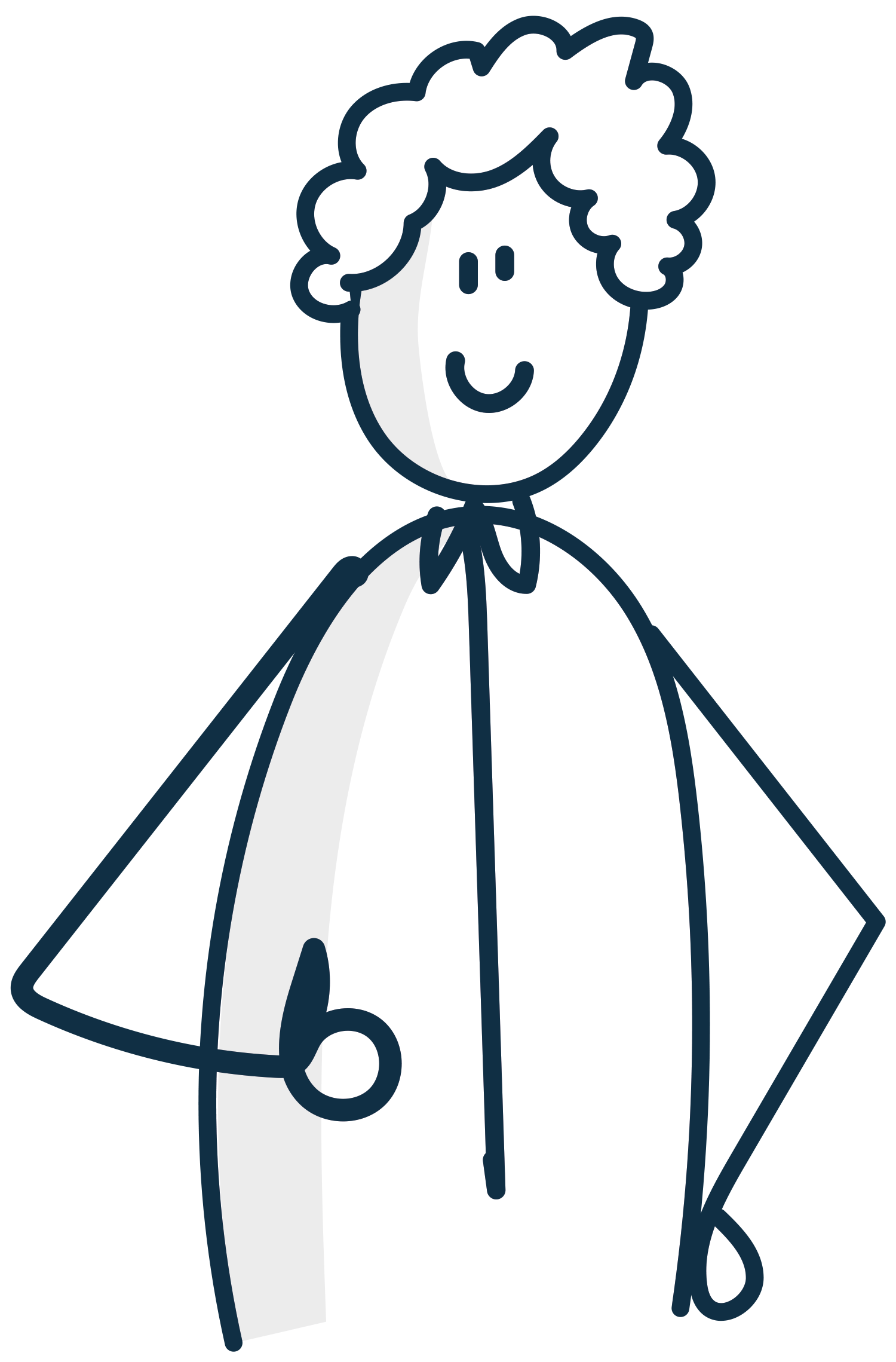 Software
Service
Schade- en diefstaldekking
24 juni 2025
[Speaker Notes: Uit die gesprekken met ouders en scholen is ons Easy4u abonnement voort gekomen: 1 abonnement waar gemak en zekerheid voorop staat en waar we rekening houden met het gebruik van uw kind.
Het abonnement bestaat uit 4 componenten, deze neem ik 1 voor 1 even kort met u door.]
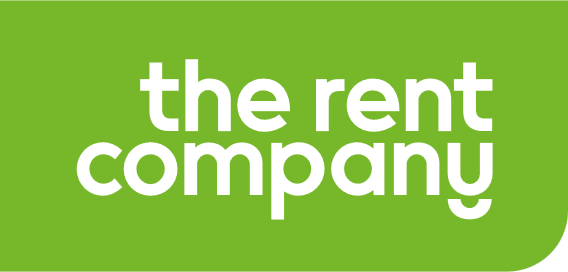 Waarom een educatie laptop?
24 juni 2025
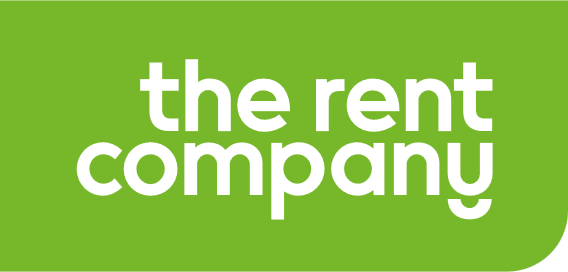 Waarom een educatie laptop?
24 juni 2025
[Speaker Notes: Maar we gaan nog veel verder dan alleen dat. Zo helpt de juiste Wifi kaart de hele klas sneller vooruit en gaat een batterij de hele schooldag mee zodat er geen oplader mee in de rugzak of handtas hoeft. Die zit al vol genoeg ;)

Kortom: dit is niet zo maar een laptop, maar eentje precies afgestemd op het gebruik]
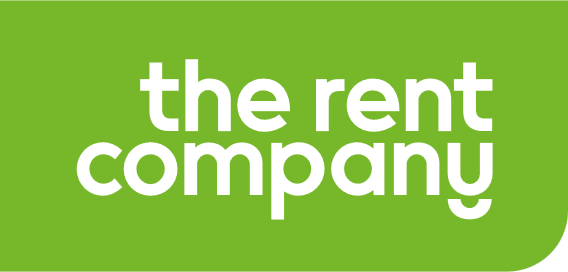 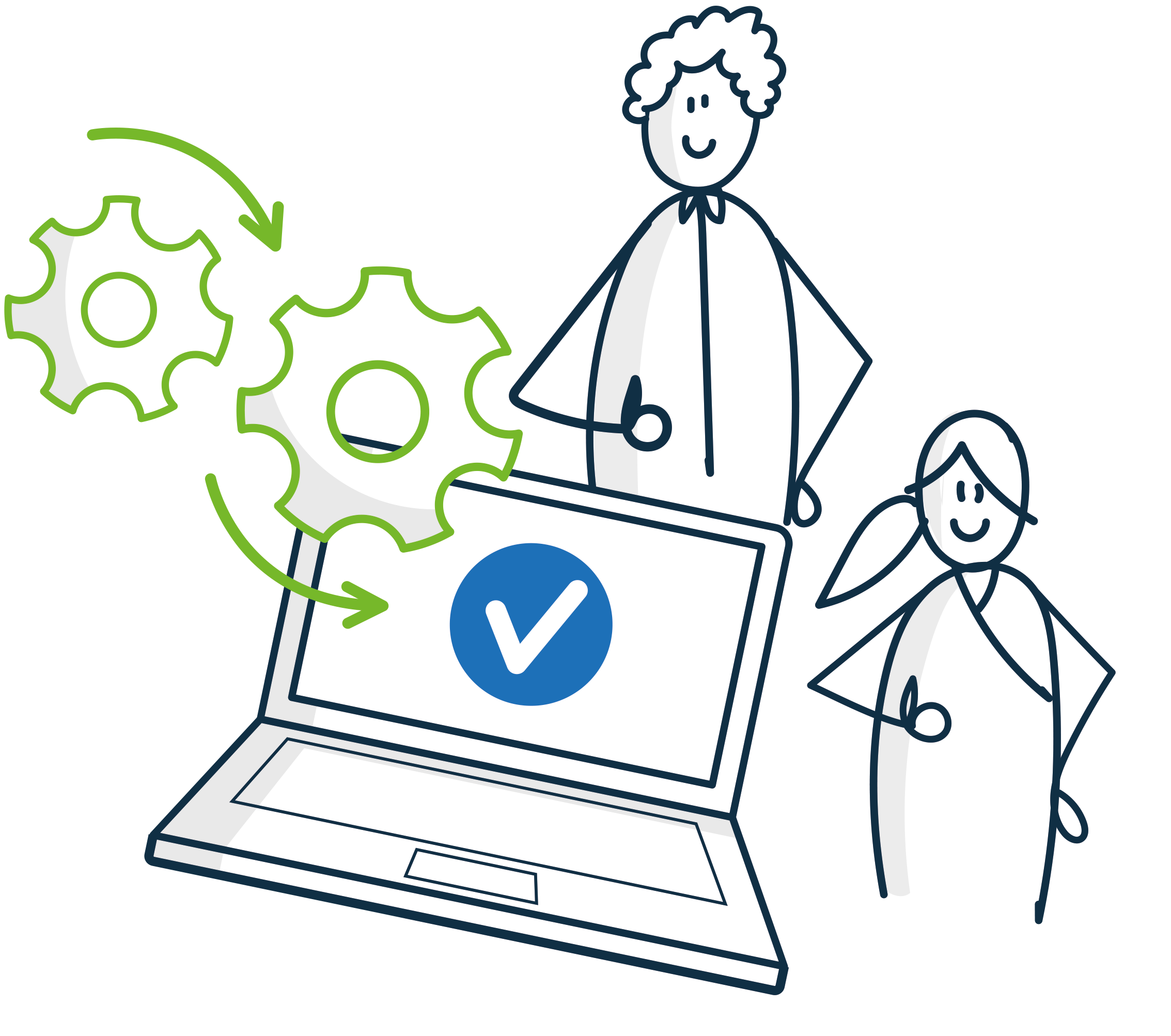 Moet ik zelf de software installeren?
De laptop is meteen klaar voor gebruik!
De laptop is meteen klaar voor gebruik!
De juiste software voor school is vooraf geïnstalleerd
De laptop is meteen gebruiksklaar
De laptop is goed beveiligd
Softwareproblemen worden      op school opgelost
24 juni 2025
[Speaker Notes: Vooral vanuit de ouders kwam vaak de vraag wat er met de software moest gebeuren.
Hier hoeft u zich geen zorgen over te maken: de laptops wordt gebruiksklaar afgeleverd met een goede beveiliging.
En wordt de laptop traag of heeft het problemen kan er op school altijd de nieuwste updates op gezet worden.
Let op dat uw kind niets lokaal opslaat. De school zal helpen om het werk veilig op te slaan in de cloud, maar zelf gedownloade software wordt verwijderd. Misschien bent u er alleen maar blij mee, maar het is wel heel goed om te weten.]
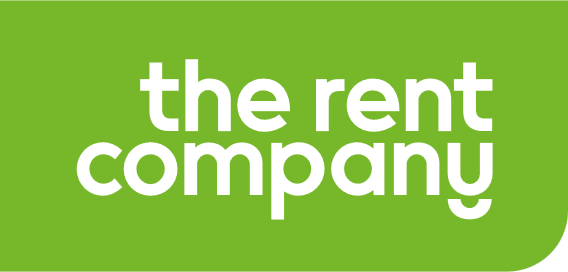 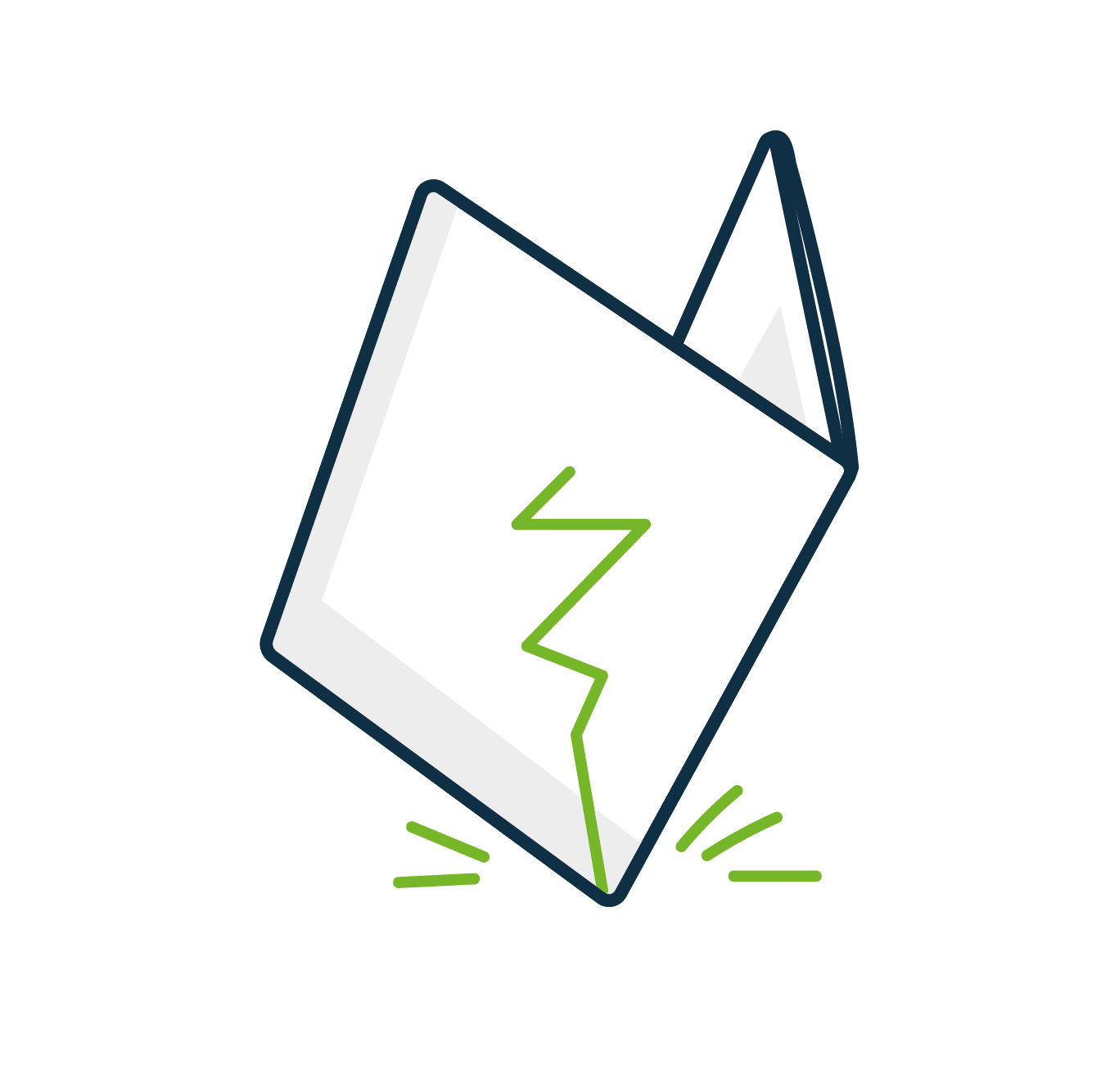 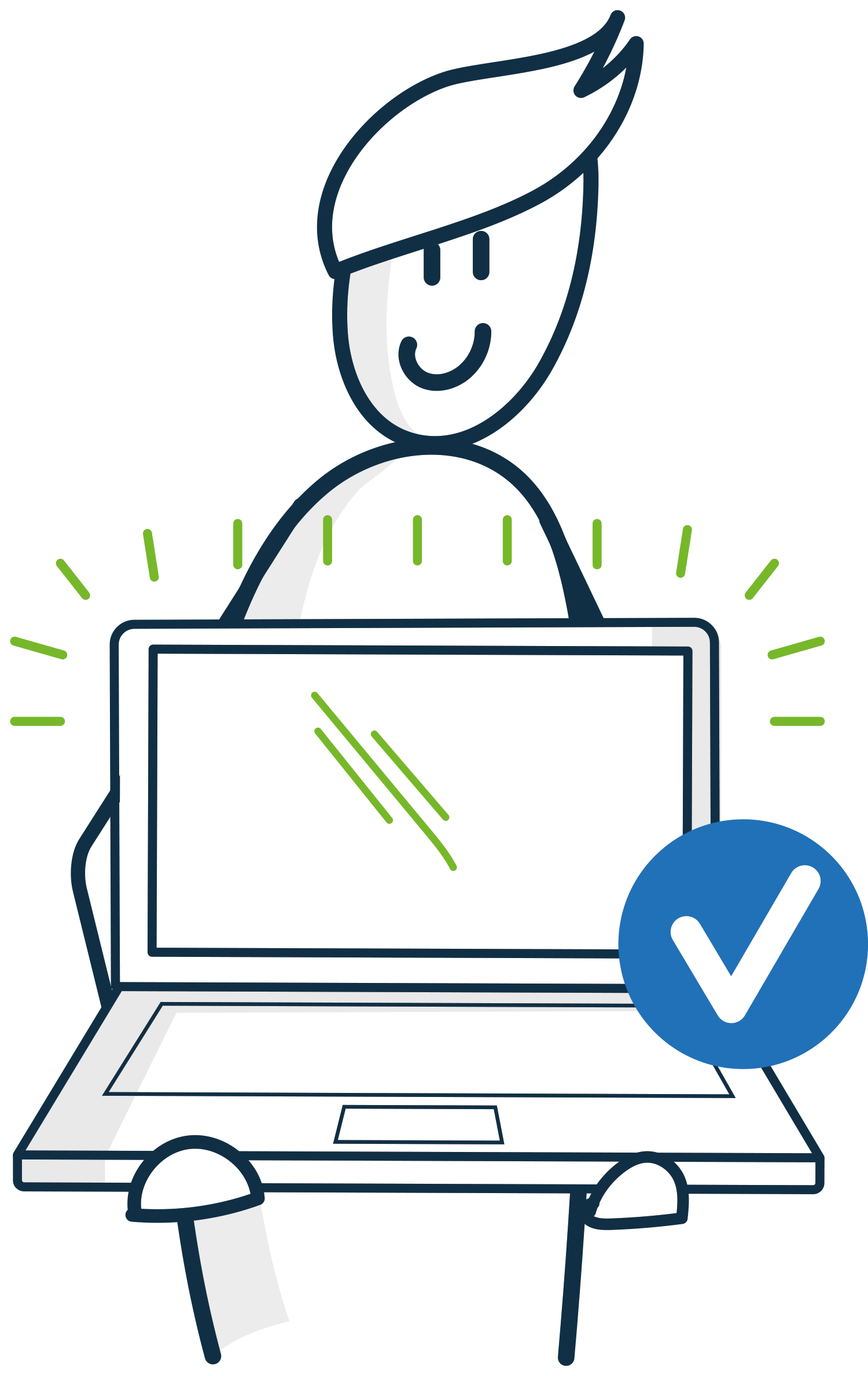 Service, dát vinden wij belangrijk!Problemen met de laptop?Geen zorgen, alles wordt geregeld!
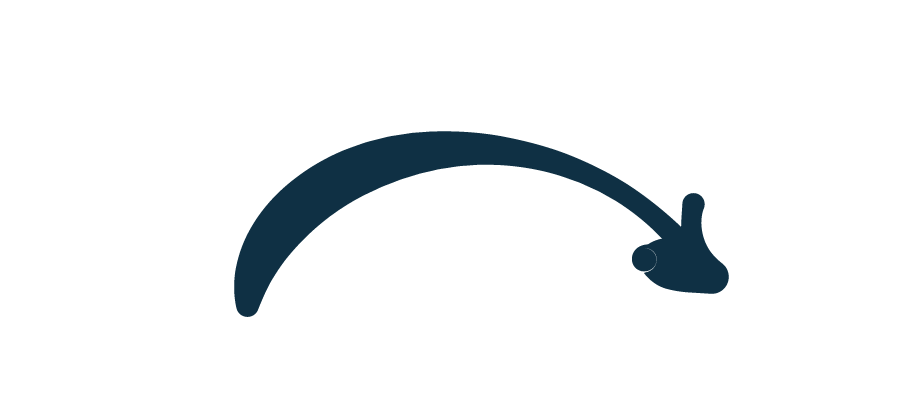 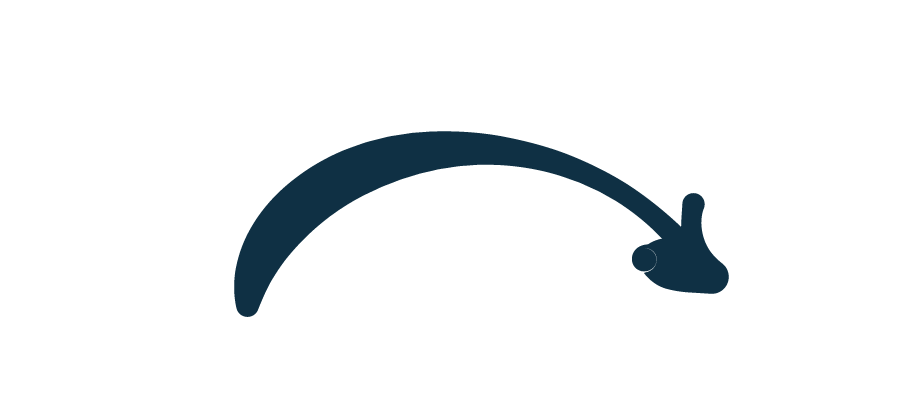 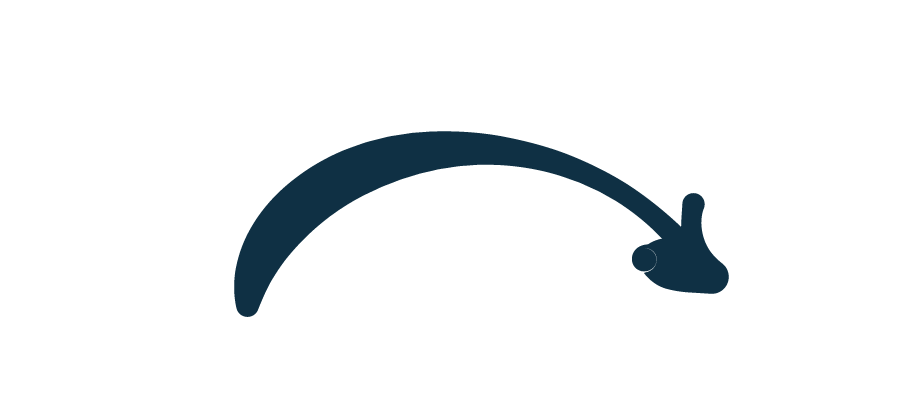 Digitaal onderwijs 
gaat altijd door!
Leenlaptop 
bij reparatie
Eigen service- en
reparatiedienst
Servicepunt
op school
24 juni 2025
[Speaker Notes: We hadden het natuurlijk zojuist over superstevige laptops. Dat kan niet stuk gaan hoor ik u zeggen. Nou zeker wel! Door de kinderkopjes als ze van de fiets vallen, door de rugzak die op de grond wordt gegooid of gewoon omdat de laptops als doelpaal of als bowlingbaan worden gebruikt.
Uw kind kan met de kapotte laptop naar het servicepunt op school. Als ze het daar niet direct kunnen verhelpen, maken ze een ticket aan en krijgt uw kind een leenlaptop mee, zodat ze terug de klas in kunnen. Zo hoeven ze bijna niks van de les te missen. En kunnen ze ook niet met een smoesje naar huis ;) 
Wij zullen de laptop ophalen, goed nakijken en repareren in een van onze servicepunten, en brengen de laptop weer terug naar school. U krijgt een berichtje wanneer de laptop weer opgehaald kan worden.
Zo heeft u er geen omkijken naar, en kan de leerling altijd door met het onderwijs.]
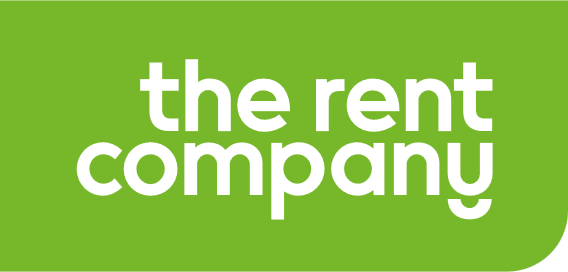 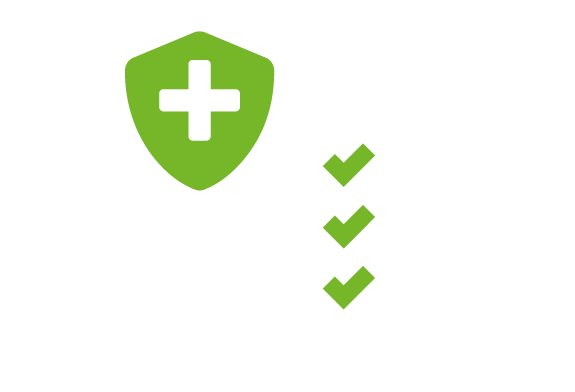 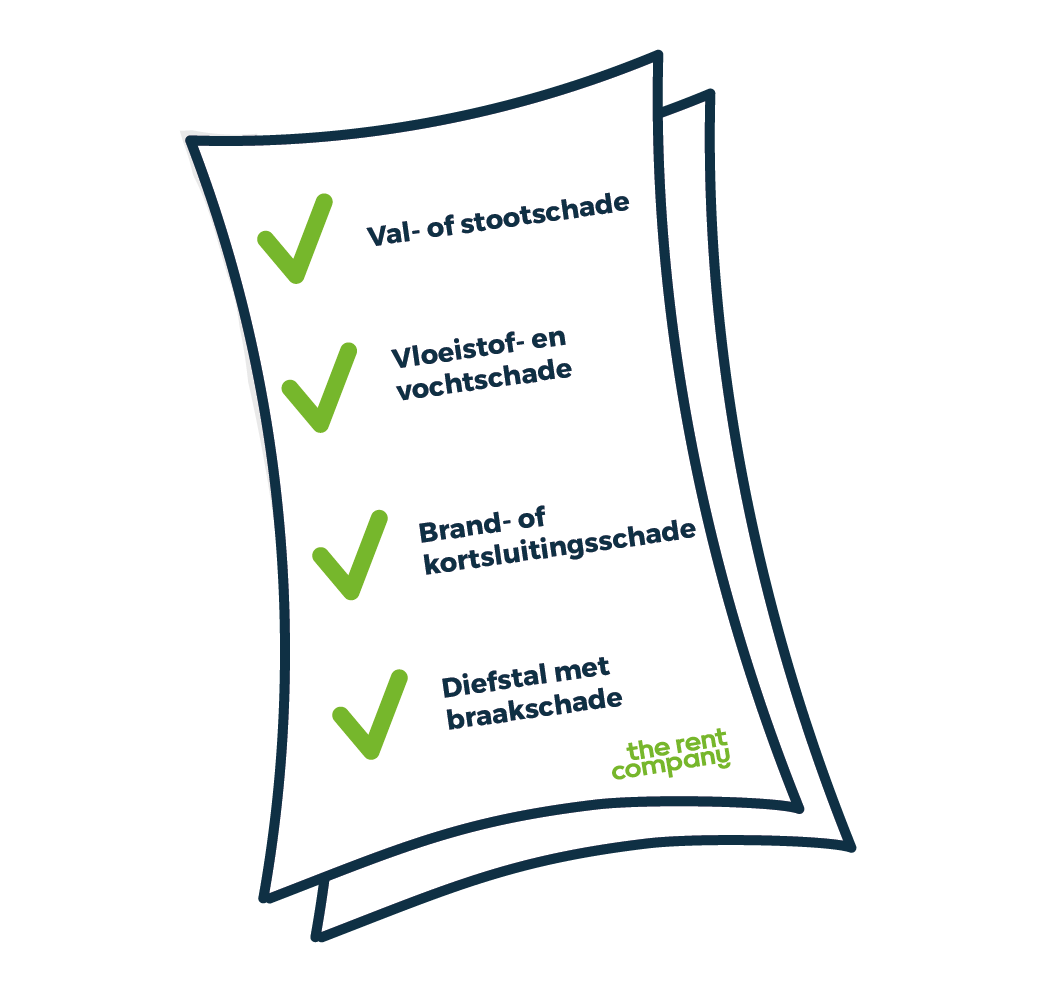 Schade– en diefstaldekking
Dekking tegen schade- en diefstal op school, thuis en op vakantie
Verlengde fabrieksgarantie- en batterijgarantie
Eén aanspreekpunt via de klantenservice
Beperkt eigen risico van 50 euro per gebeurtenis
Inclusief stevige vochtwerende beschermhoes
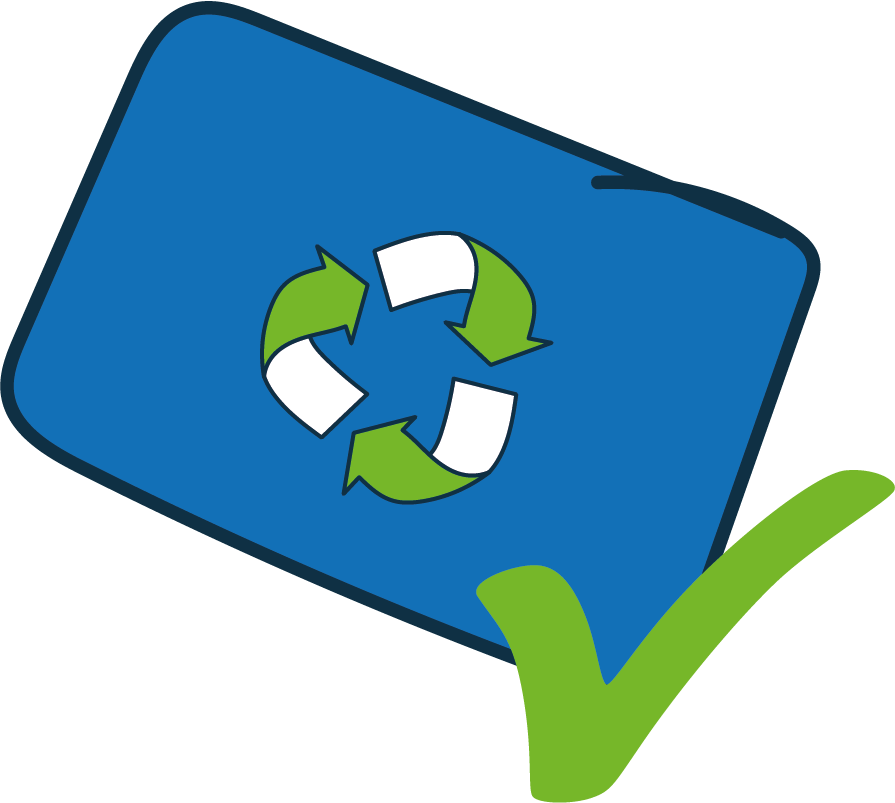 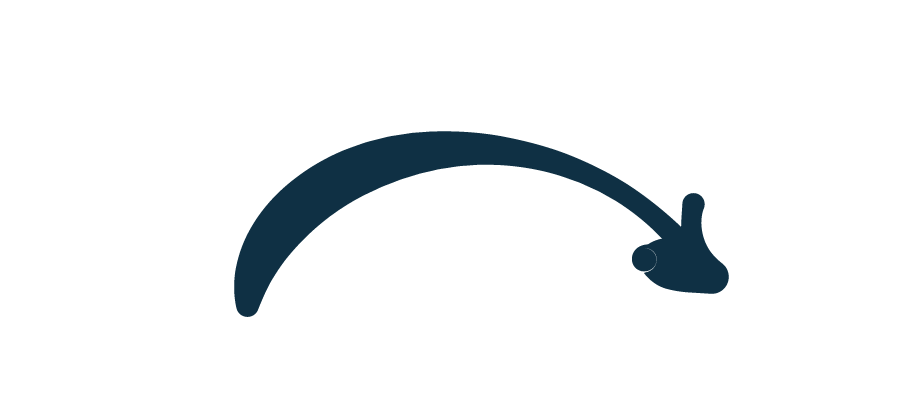 24 juni 2025
[Speaker Notes: Het laatste belangrijke onderdeel van het Eassy4u pakket is de schade- en diefstaldekking. Door deze verzekering heeft u met een beperkt eigen risico geen zorgen als er een keer een schade ontstaat.
Ook is de laptop verzekerd tegen diefstal. Let op dat er braakschade moet zijn bij diefstal. In de gymzaal is het voor de verzekering gewoon verlies! Laat de laptop dus altijd in de kluisjes. De prachtige blauwe hoes moet er officieel dus ook omheen zitten van de verzekering. De hoes is overigens gemaakt van gerecycled plastic uit de oceaan; die heeft dus al de nodige waterschade gehad ;)]
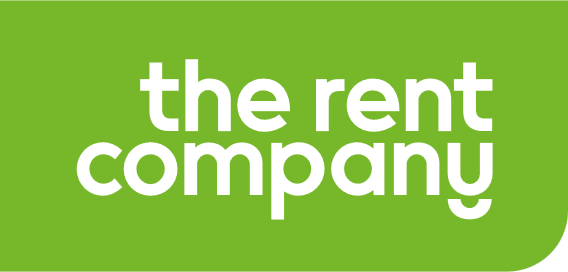 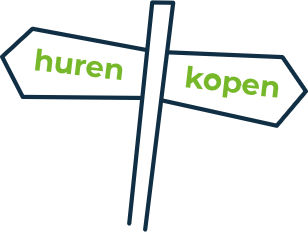 Hoe is de prijs opgebouwd?Een ongeluk zit in een klein hoekje! Geen zorgen, alles wordt op school geregeld.
Rekenvoorbeeld Lenovo 500w Yoga G5 touchLooptijd 48 maanden
Huur*48 mnd
Koop48 mnd
569,00
11,85
Lenovo 500w Yoga G5 Touch
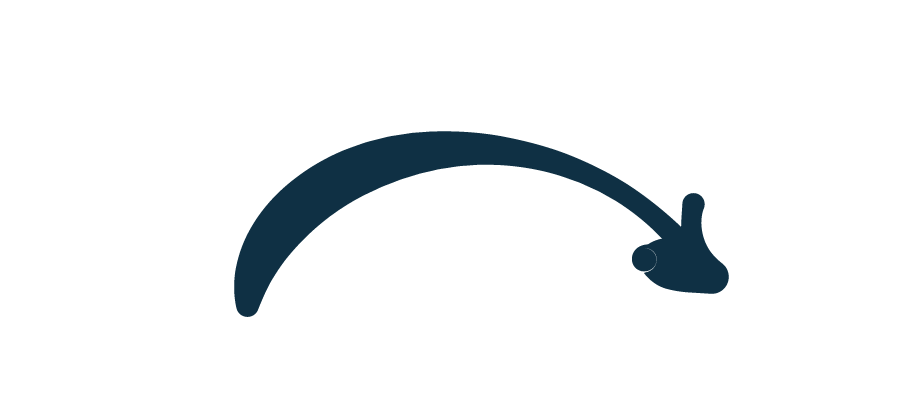 ,
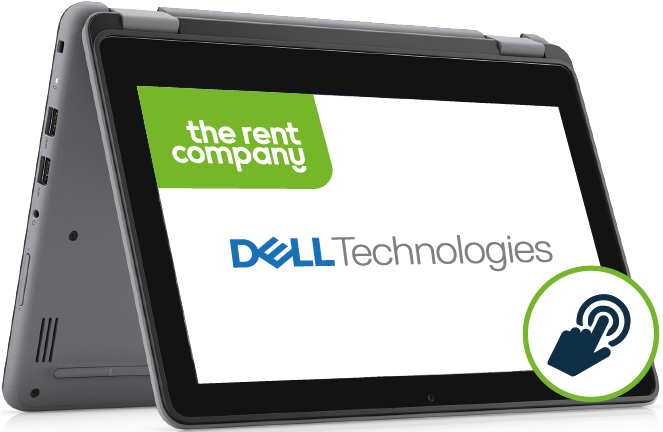 Zekerheidspakket
Easy4u zekerheidspakketLooptijd van 48 maanden
4,10
196,80
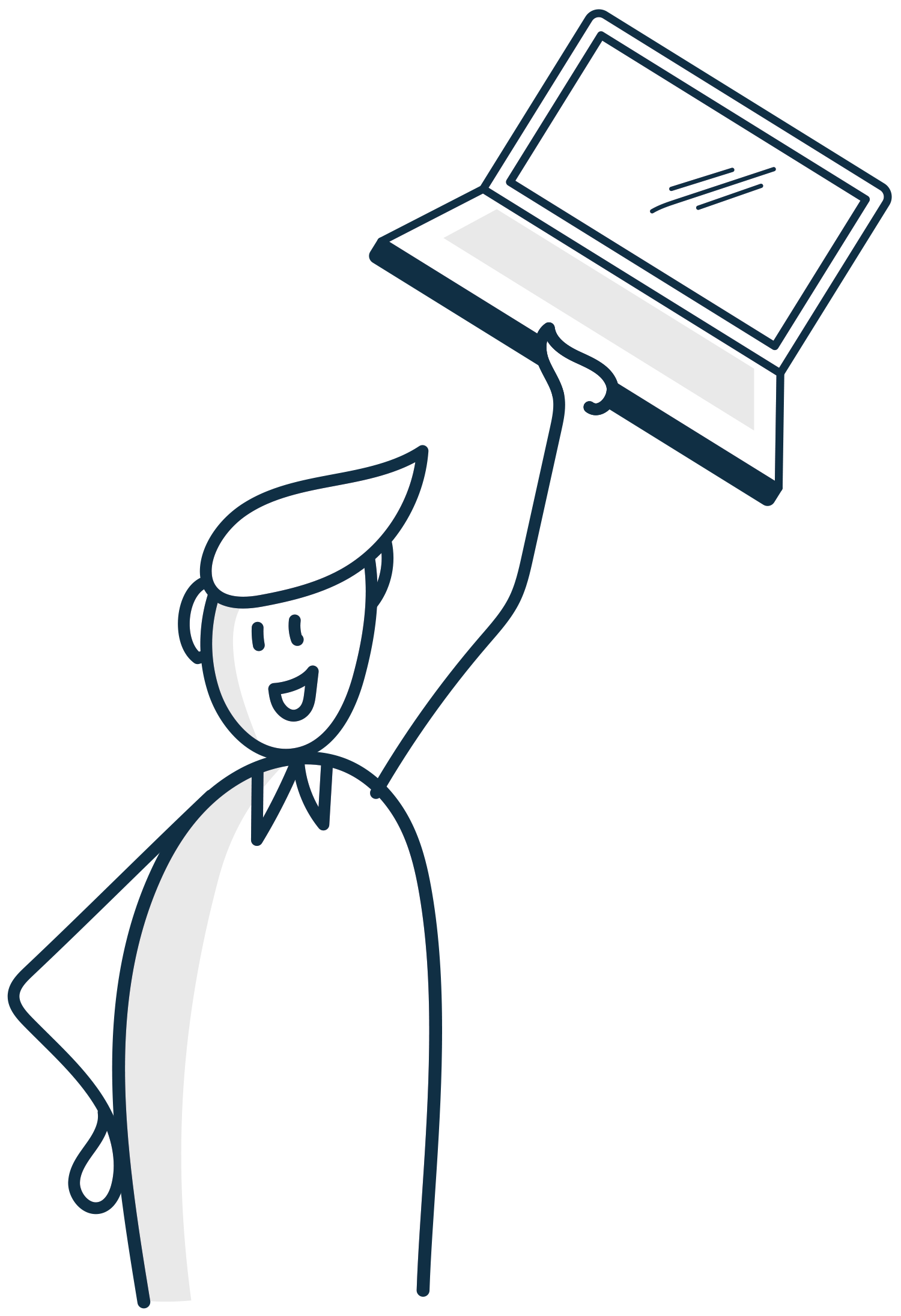 Verlengde fabrieks- en batterijgarantie
Alle service via school
Volledige schade -en diefstaldekking
Inclusief stevige vochtwerende beschermhoes
Leenlaptop bij reparatie
Stimuleringsbijdrage school
-2,09
-100,00
13,86
665,28
Totaal incl. BTW
Vooraf rekenen we een borg ter waarde van                          4 maanden het huurbedrag.
24 juni 2025
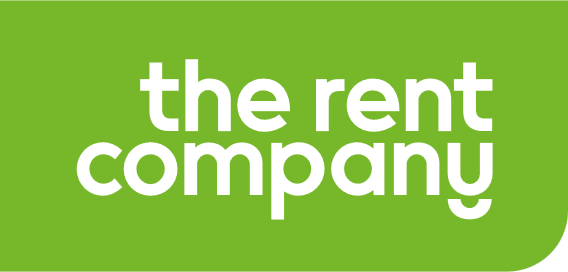 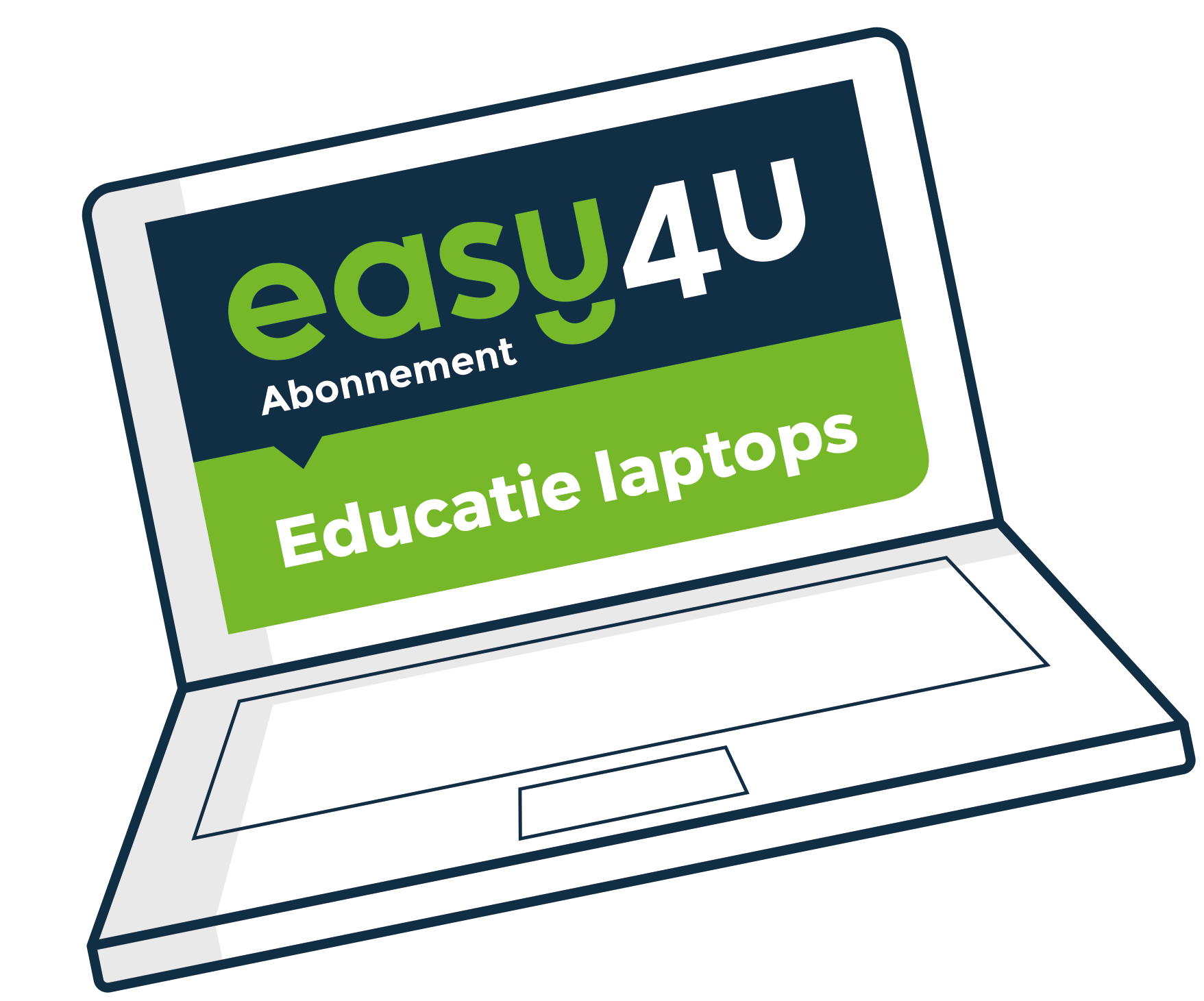 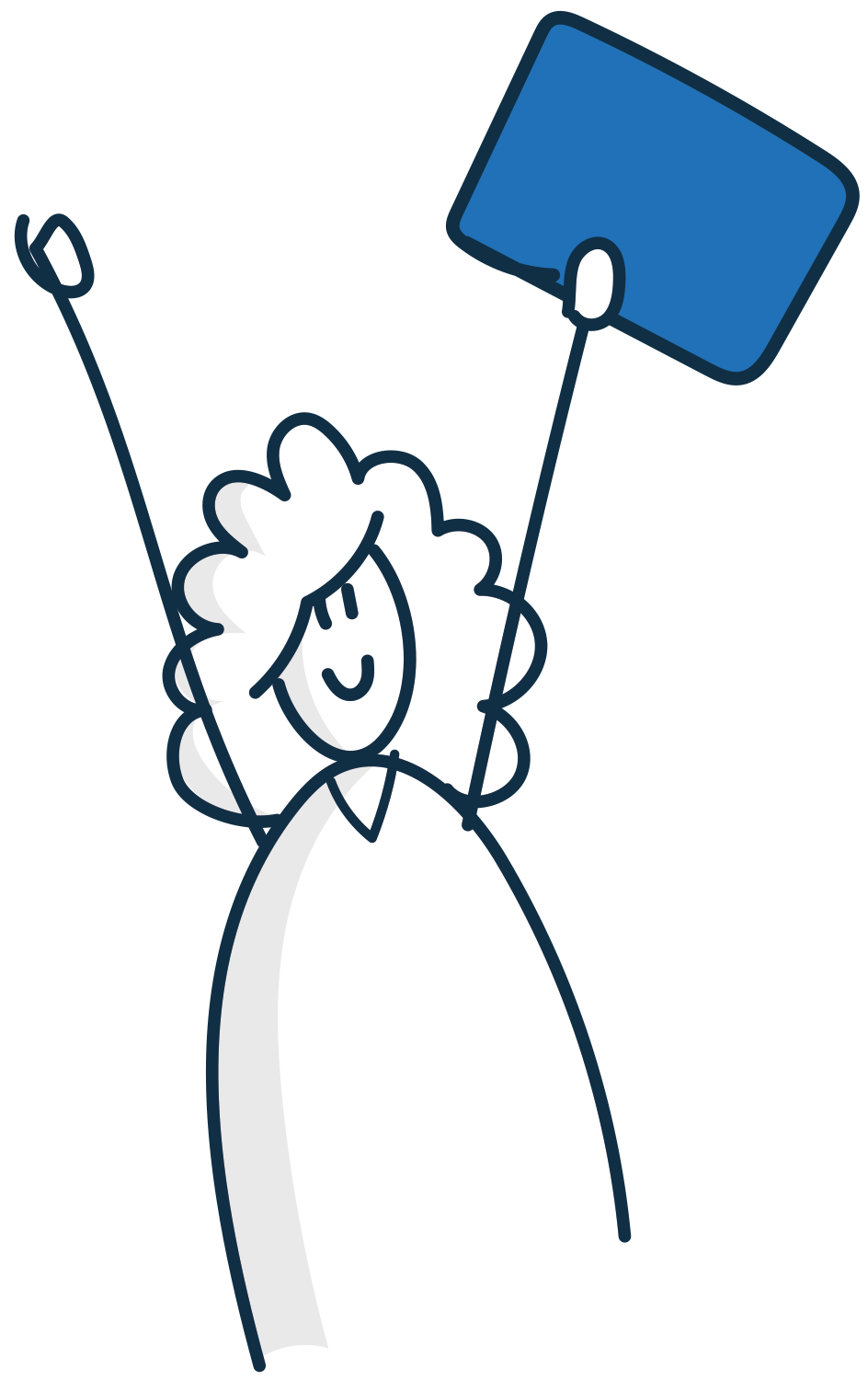 Deze laptops zijn samen met school geselecteerd
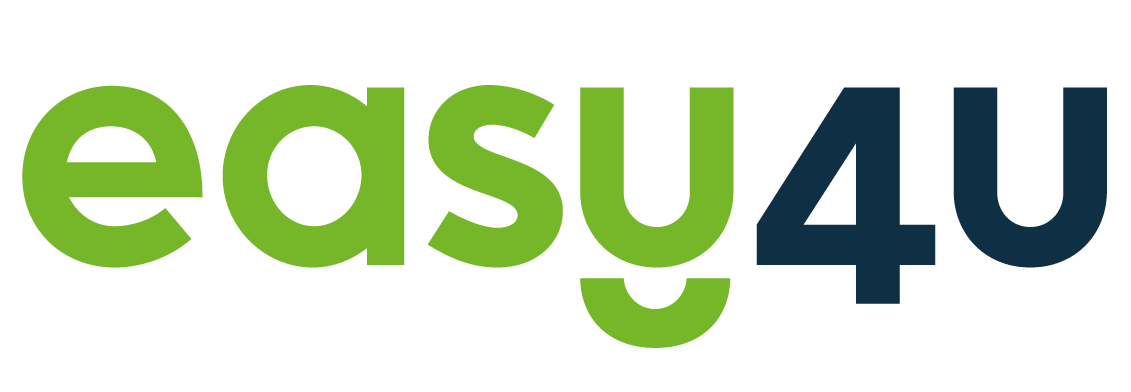 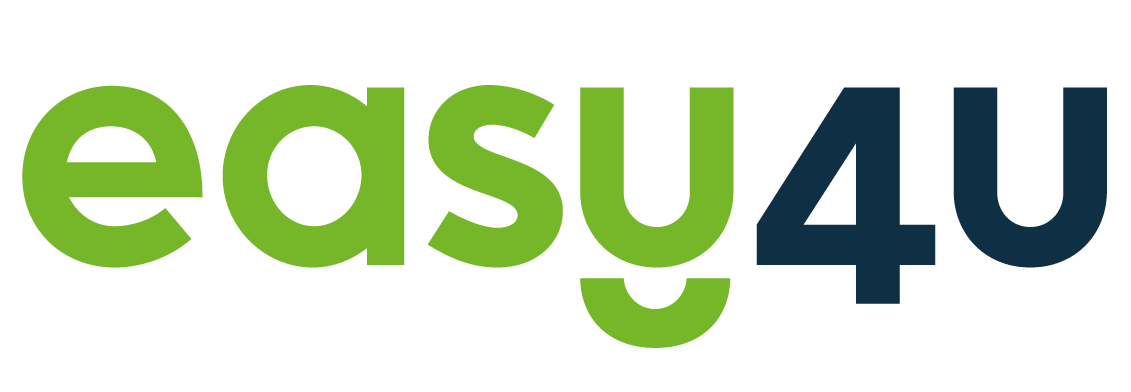 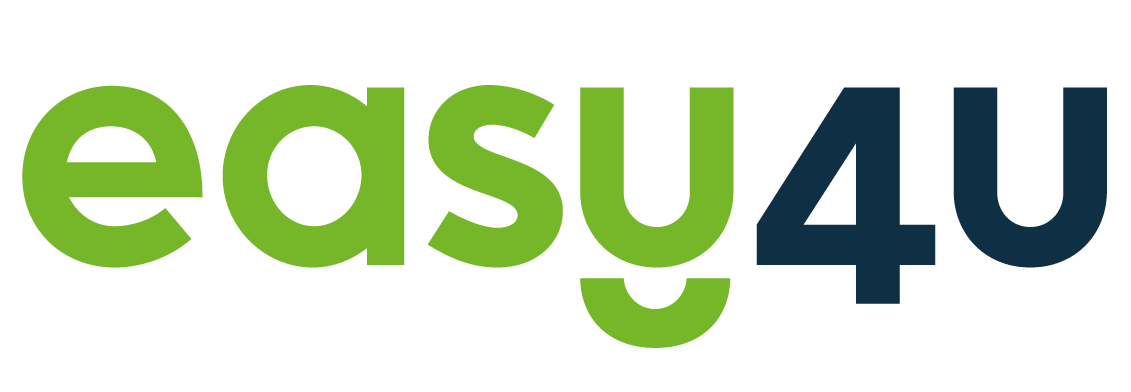 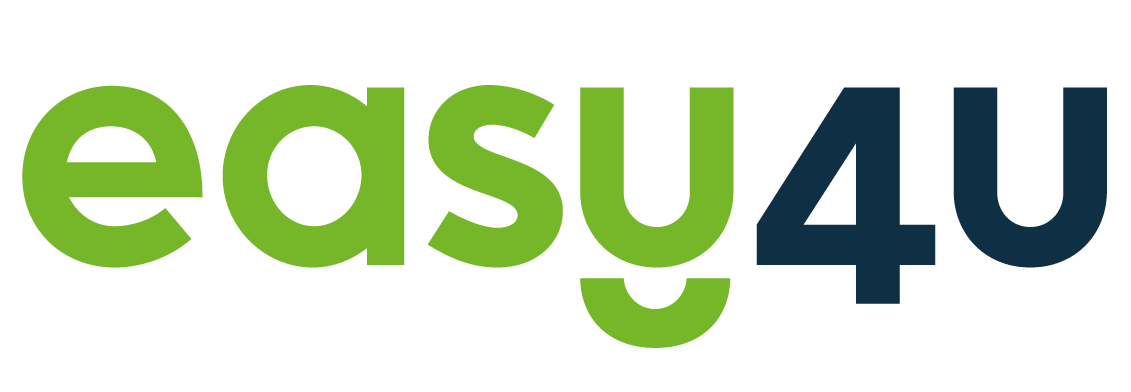 48
mnd
36
mnd
60
mnd
72
mnd
Lenovo – Notebook 300w Yoga G5
17,51 Huur p/mnd
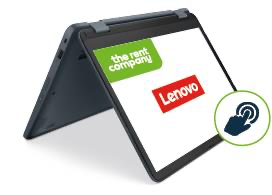 17,12 Huur p/mnd

616,32 Koop
13,86 Huur p/mnd

665,28 Koop
11,88 Huur p/mnd

712,80 Koop
Lenovo – Notebook 500w Yoga G5
24 juni 2025
[Speaker Notes: Neem de looptijd die het beste bij u past. Kijk hierbij wat het beste aansluit bij de opleiding van uw kind. Houd er rekening mee dat we een laptop maximaal 5 jaar van service kunnen voorzien. Aan het einde van de looptijd nemen we altijd contact met u op met de mogelijkheden op dat moment. Het kan zijn dat we service nog een jaar kunnen verlengen, maar u kunt er ook voor kiezen om een nieuwe laptop aan te schaffen, alvast een nieuwe te kopen of huren voor het hoger onderwijs, of dat u voor een tijdelijke oplossing kiest: een goede tweedehands laptop voor 1 of 2 jaar.]
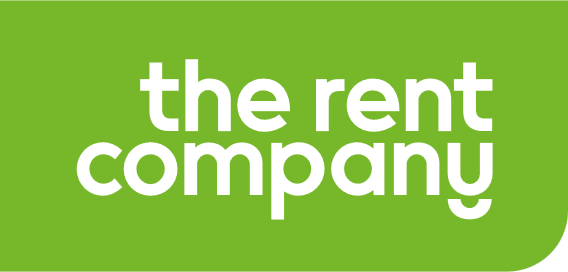 Hoe bestel ikeen educatie laptop?
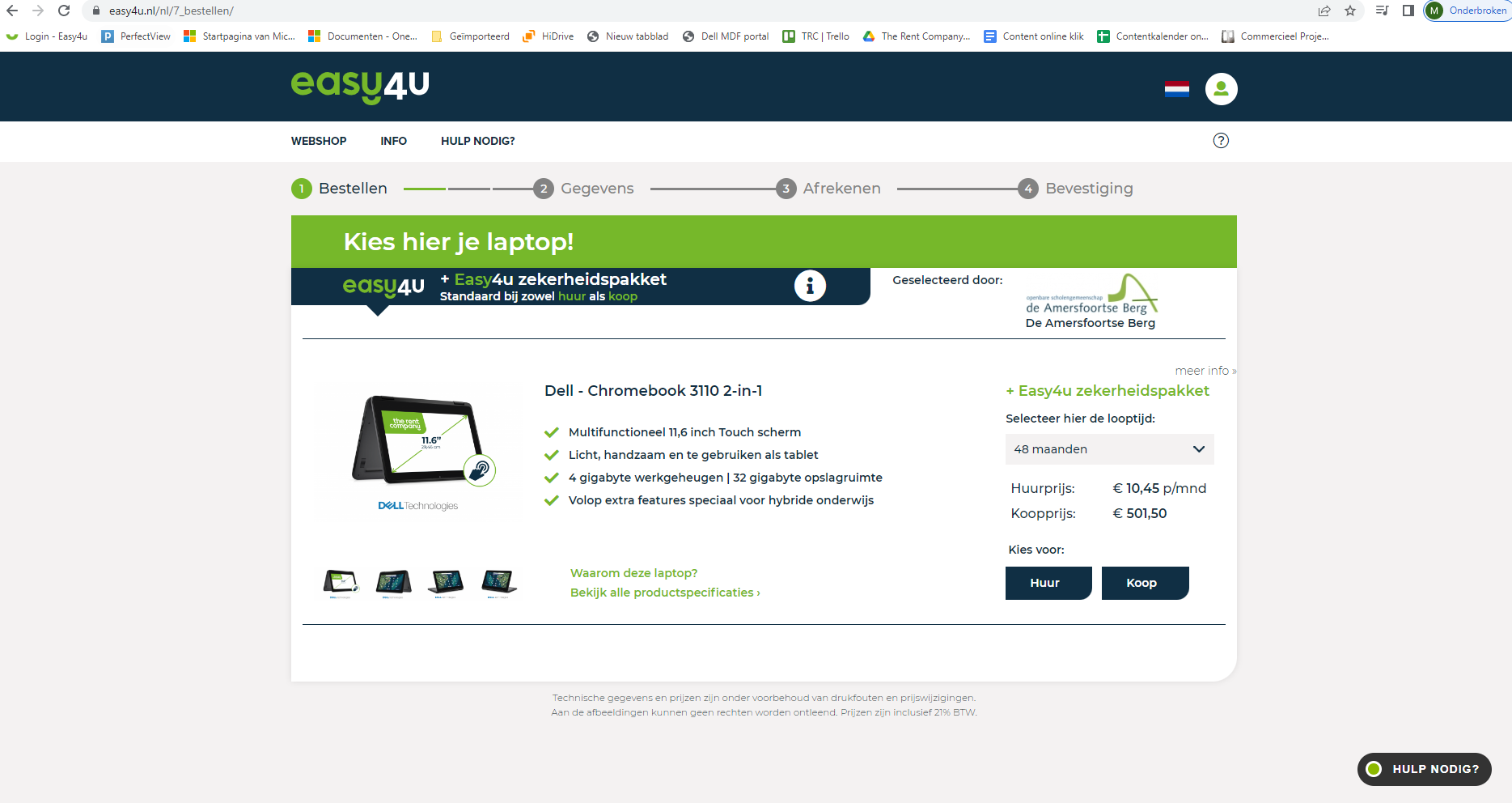 Klik op onderstaand pictogram om een afbeelding in te voegen
U ontvangt de bestelcode van de school
Bestel gemakkelijk een laptop vóór 31 juli
Uitlevering bij de start van het nieuwe schooljaar
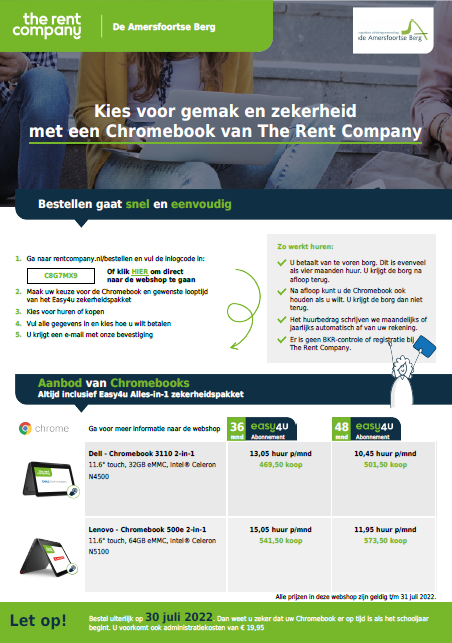 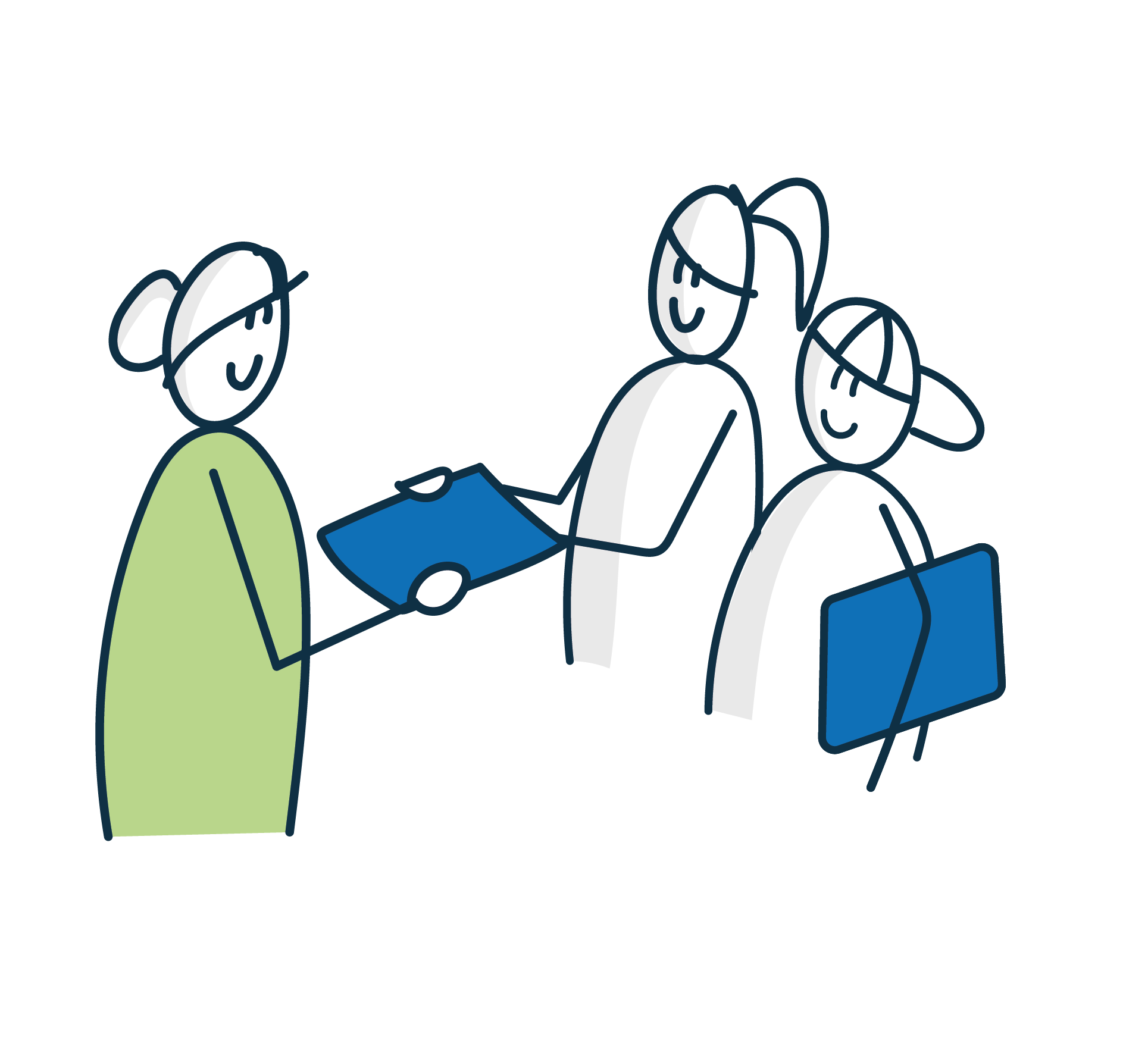 24 juni 2025
[Speaker Notes: Hoe kunt u bestellen? Heel makkelijk! U krijgt een bestelcode van school. We maken namelijk voor iedere school een persoonlijke webshop. Hier kunt u alle informatie nog eens teruglezen en ziet u welke laptops wij samen met school hebben uitgekozen.

Als u wilt bestellen doe dat dan alstublieft voor 31 juli. We produceren het liefst zoveel mogelijk laptops tegelijkertijd, omdat wij aan het begin van het schooljaar zelf de laptops komen uitleveren op school. Als u na 31 juli bestelt, dan wordt het voor ons heel lastig om de laptop op tijd klaar te hebben om aan het begin van het schooljaar uitgeleverd te worden. Daarnaast garanderen de fabrikanten tot 31 juli de prijzen, de prijzen zouden dus eventueel daarna nog gewijzigd kunnen worden.]
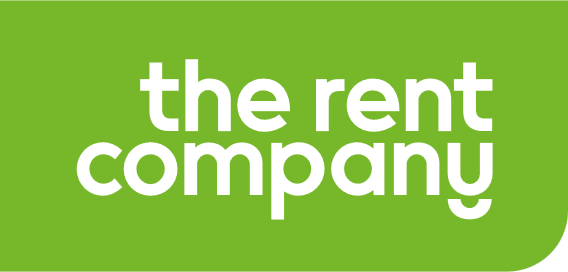 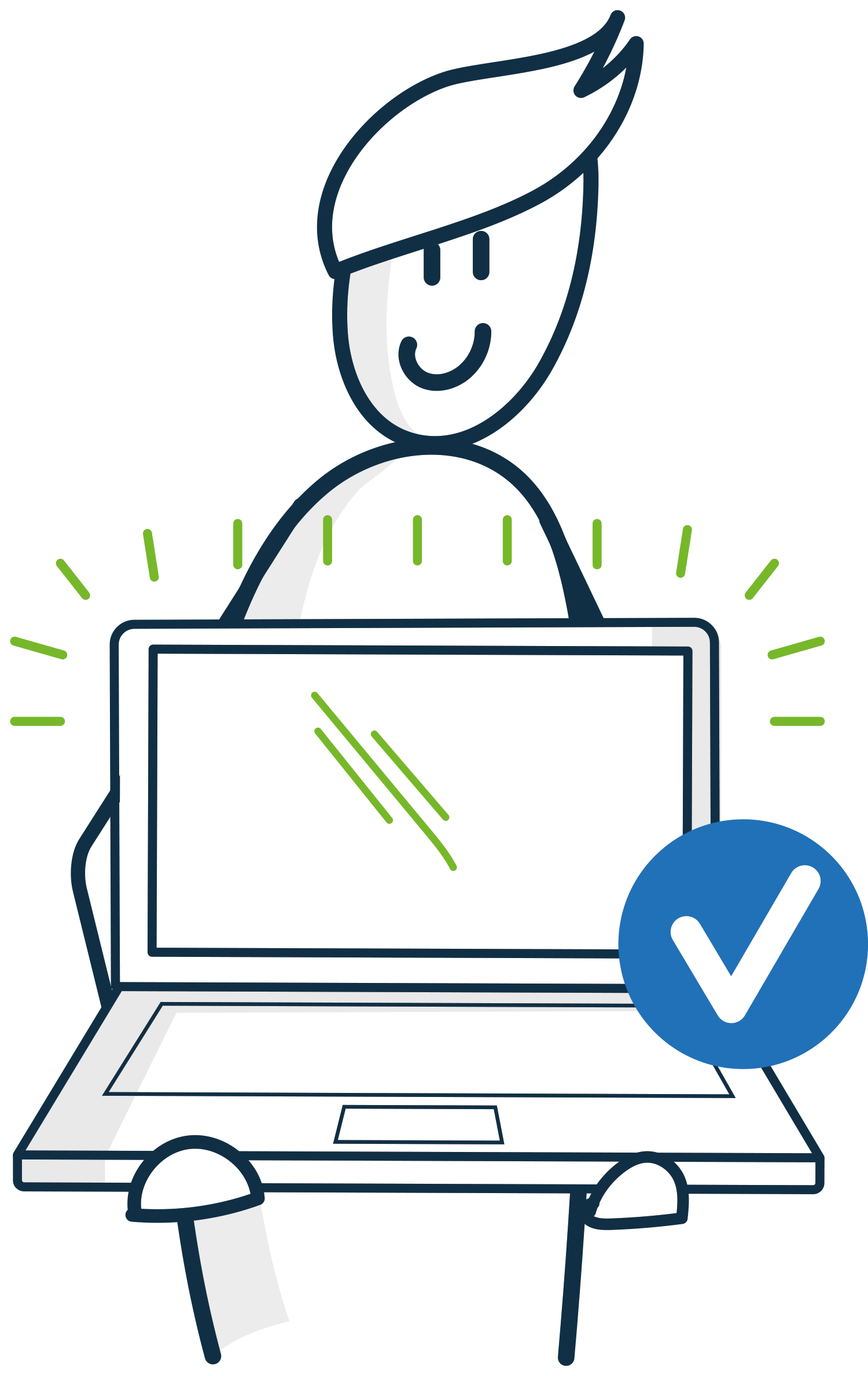 Hoe nu verder?
Geen zorgen, alles wordt geregeld!
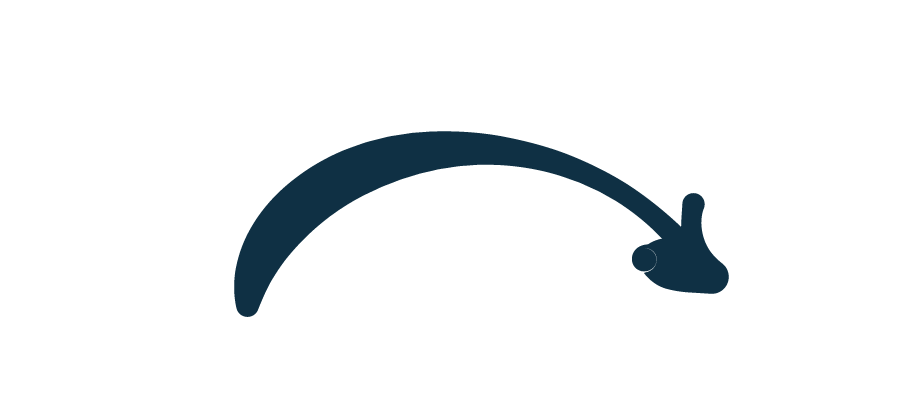 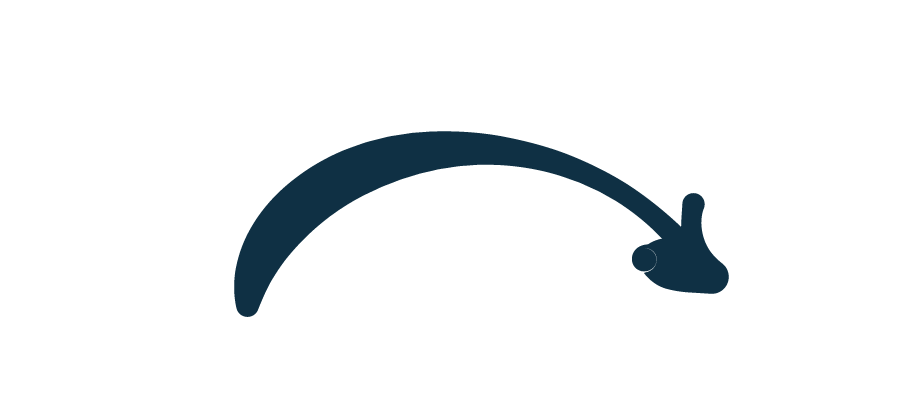 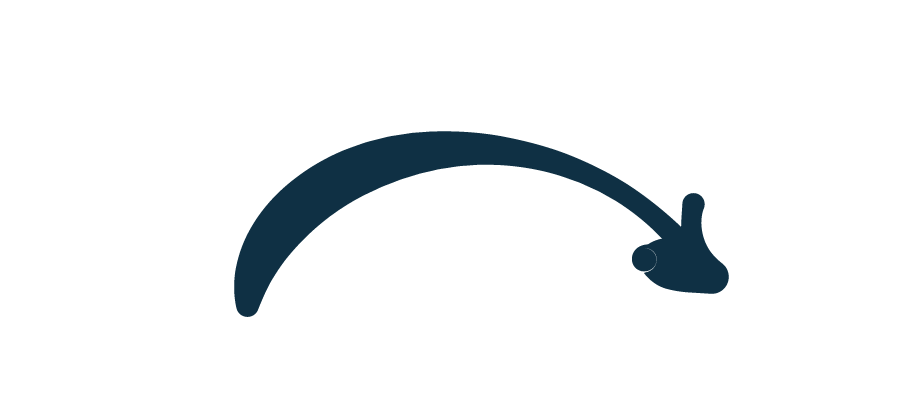 Uitlevering bij de start 
van het nieuwe schooljaar!
Makkelijk bestellen in de 
webshop van school
Mei – juni bestelcode
 van school
Met een gerust hart de 
vakantieperiode in
24 juni 2025
[Speaker Notes: Dus samenvattend: u krijgt vandaag/morgen/binnenkort de bestelcode via school. Met deze code kunt u in de gepersonaliseerde webshop van school uw bestelling plaatsen. U gaat vervolgens lekker genieten van de vakantieperiode, terwijl wij alle laptop klaarmaken voor het nieuwe schooljaar. Aan het begin van het schooljaar leveren wij de laptops persoonlijk uit aan alle leerlingen op school.]
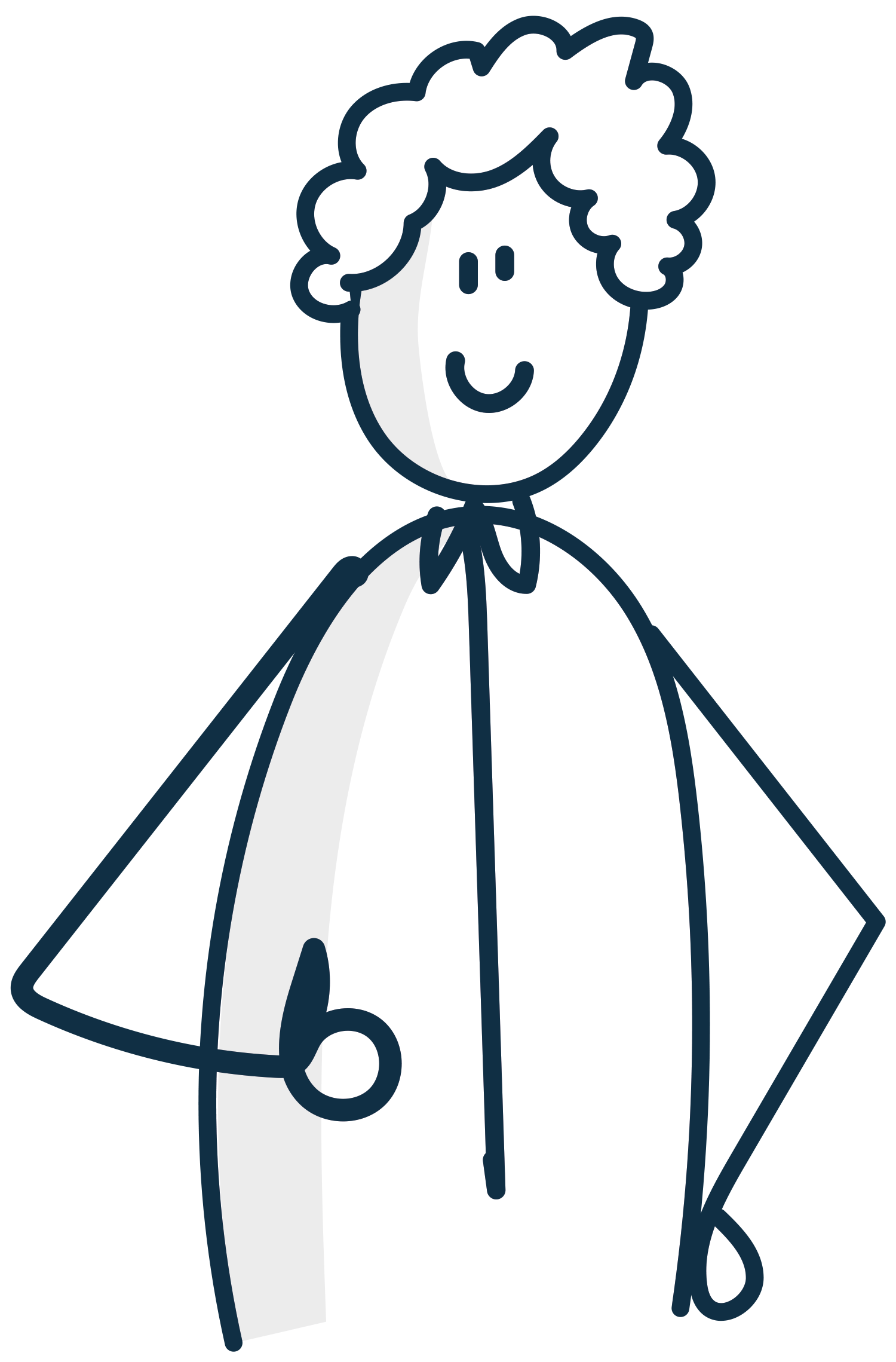 Waarom ouders en scholen voor ons kiezen
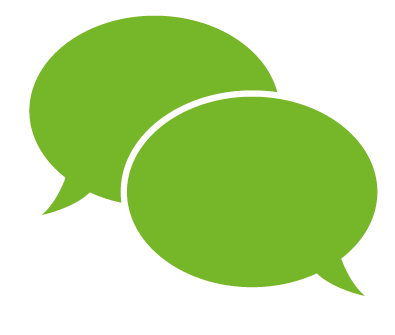 Iedereen kan deelnemenHuren of kopenGeen BKR toetsingen registratie
Eén aanspreekpuntVoor alle zaken rondom de laptop
Educatie laptops Speciaal voor school, met de juiste software!
Gemak Leenlaptop bij reparatie
Zekerheid
Geen hoge kosten, door de schade – en diefstaldekking
24 juni 2025
24 juni 2025
Klik op het pictogram om de QR-code van de webshop toe te voegen. 
Om de QR-code in de juiste verhouding af te beelden, klik je  op de QR-code en ga je naar Afbeeldingsindeling. 
Klik voor vervolgens op Bijsnijden en dan op Aanpassen.
Kies voor gemak en zekerheid.
            Kies voor
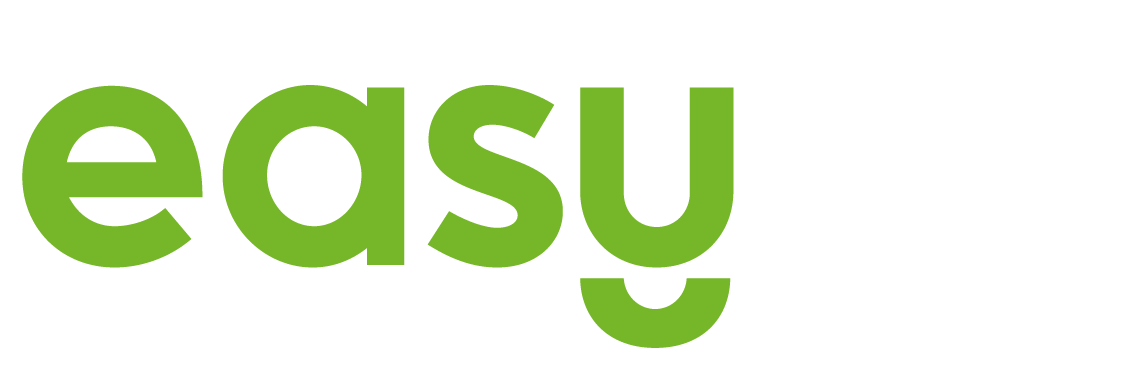 The Rent Company
De Tweeling 18, 5215 MC 's-Hertogenbosch
help@rentcompany.nl
+31 85 0036150
www.rentcompany.nl
24 juni 2025
Back-up Slides
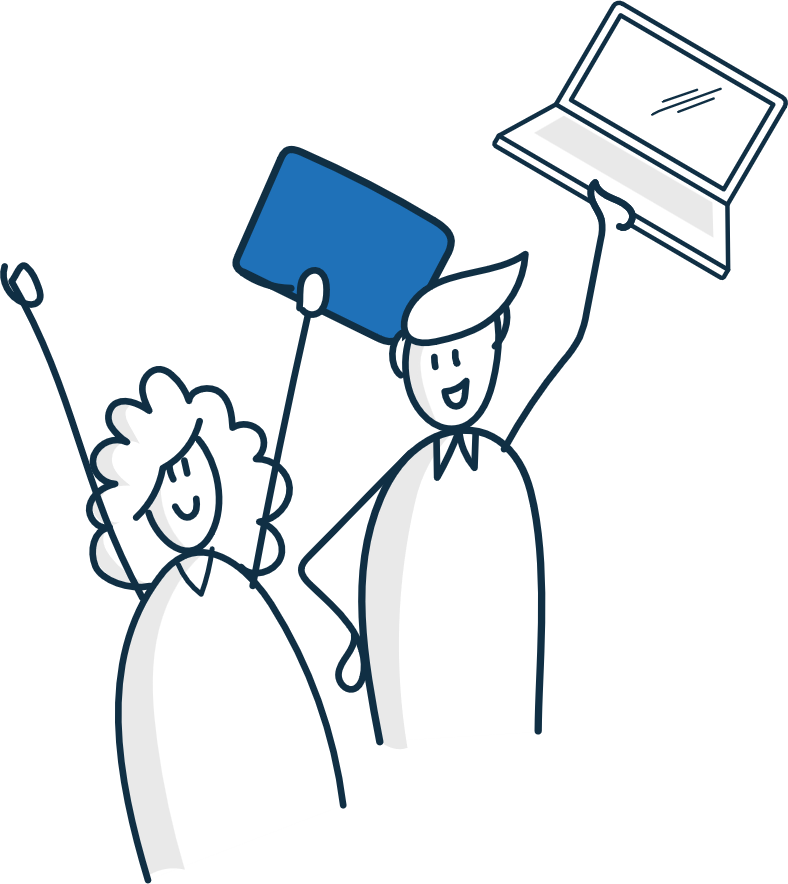 Back-up
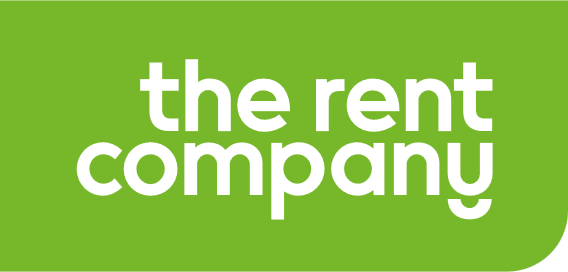 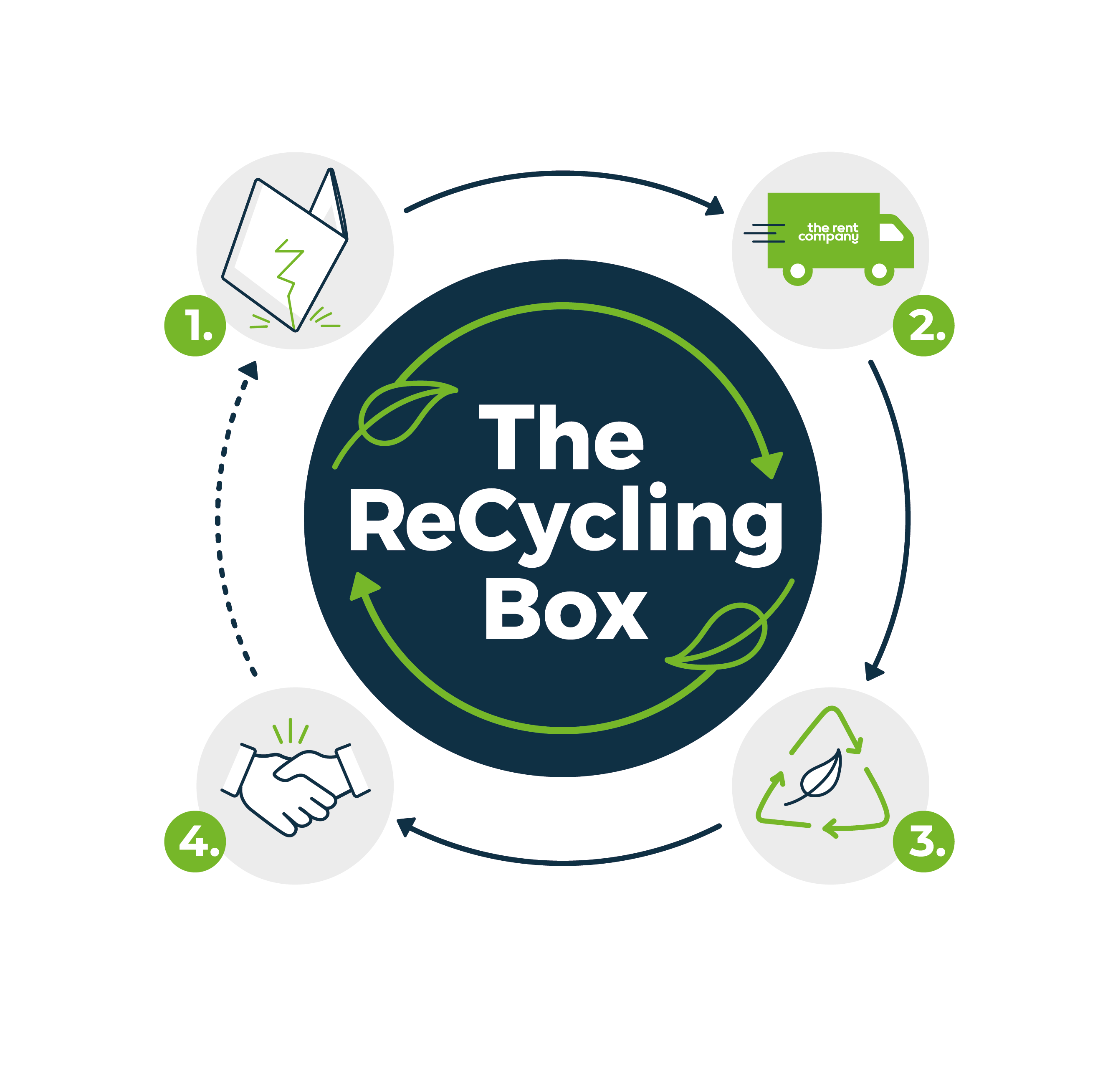 Hoe zit het met de duurzaamheid?
Werken aan een beter milieu!
Inzamelen
Ophalen
Routes door het land:geen transport voor iedere laptop; Reparaties & The ReCycling Box in dezelfde route. 
Recyclen: We recyclen alle niet-bruikbare laptops en materialen via een gecertificeerde recycler die er weer grondstoffen van maakt voor nieuwe producten (WEEELABEX certificering). Onze partners werken volgens strikte procedures en gecontroleerde processen conform ISO 9001 en ISO 27001.
Hoogste eisen:We reduceren afval door bulkverpakking, hebben beschermhoezen van gerecycled plastic en hebben tal van andere duurzame oplossingen samen met onze leveranciers.
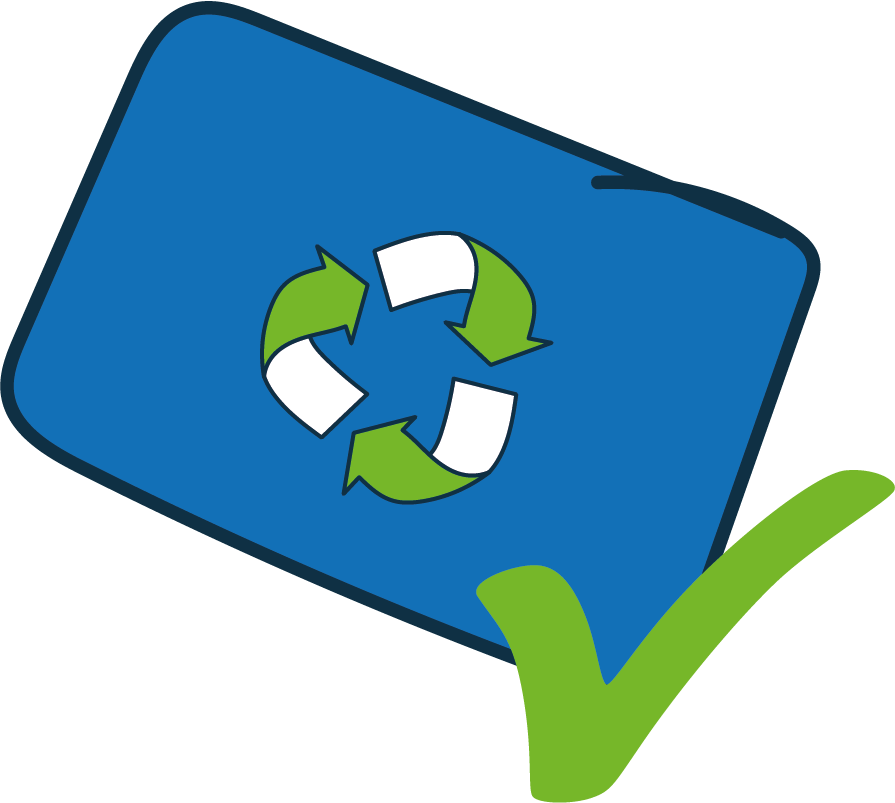 Doneren
Recyclen
24 juni 2025
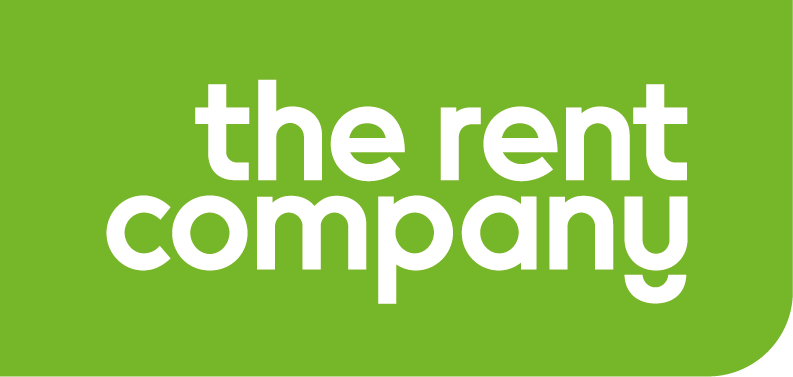 Onepagers - Leerlingen